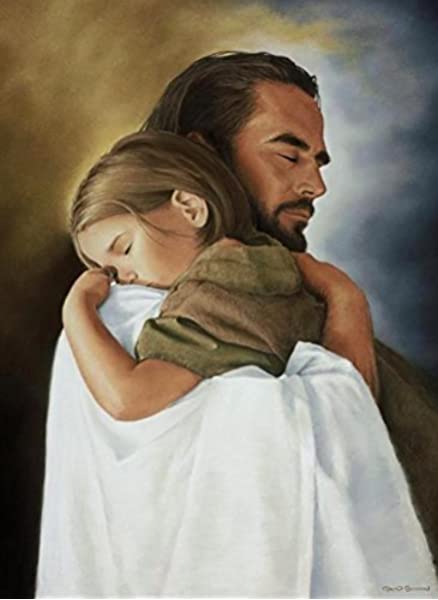 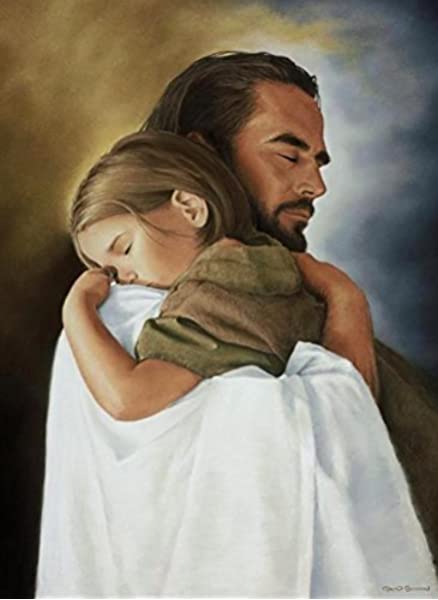 When has your sense of personal importance either helped or hindered your willingness to serve?
 
What does being the servant of ALL mean to you?
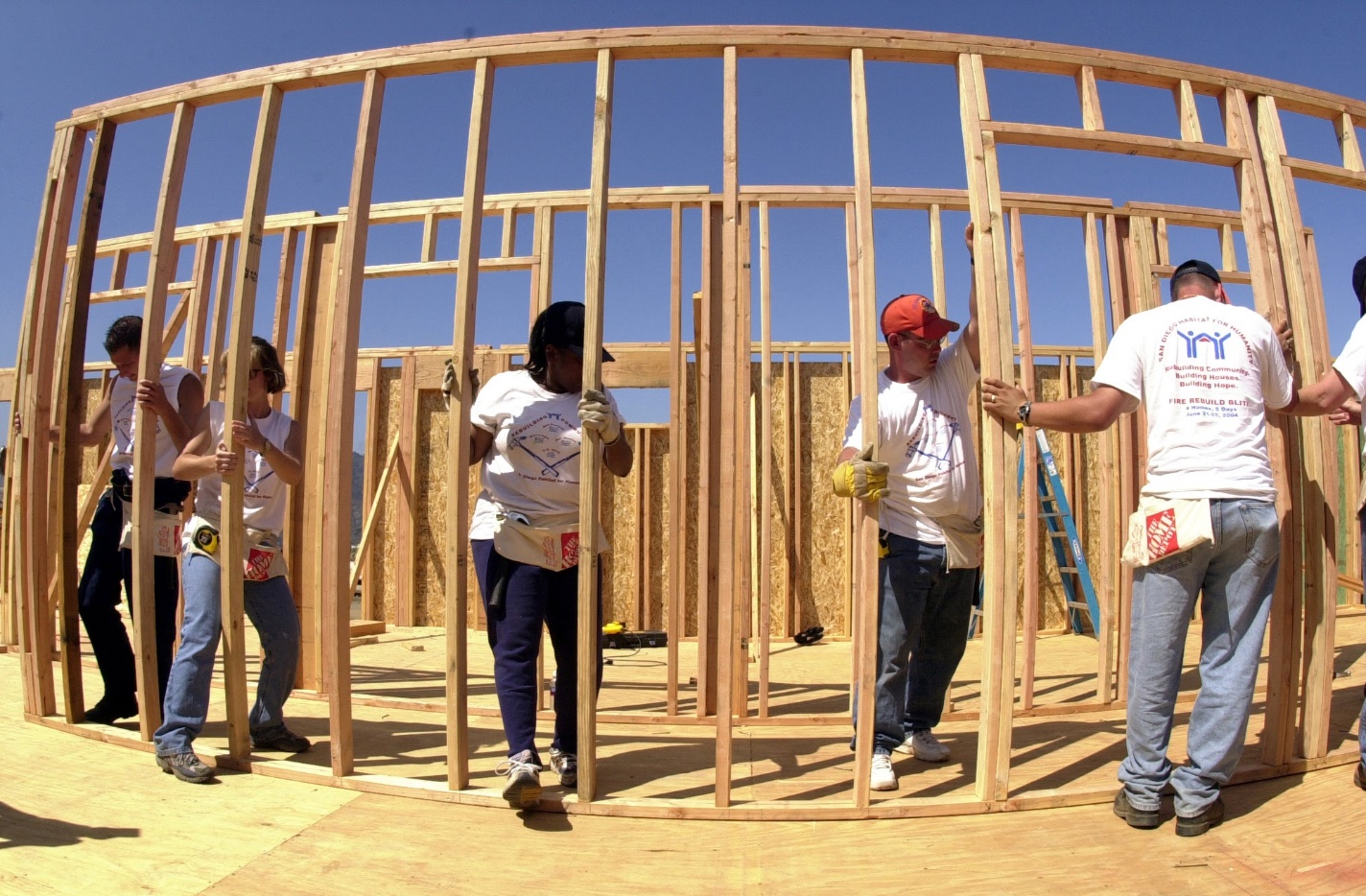 When have you ignored a need to serve because it was too menial?
 
How does it feel to 
have your service 
unnoticed?
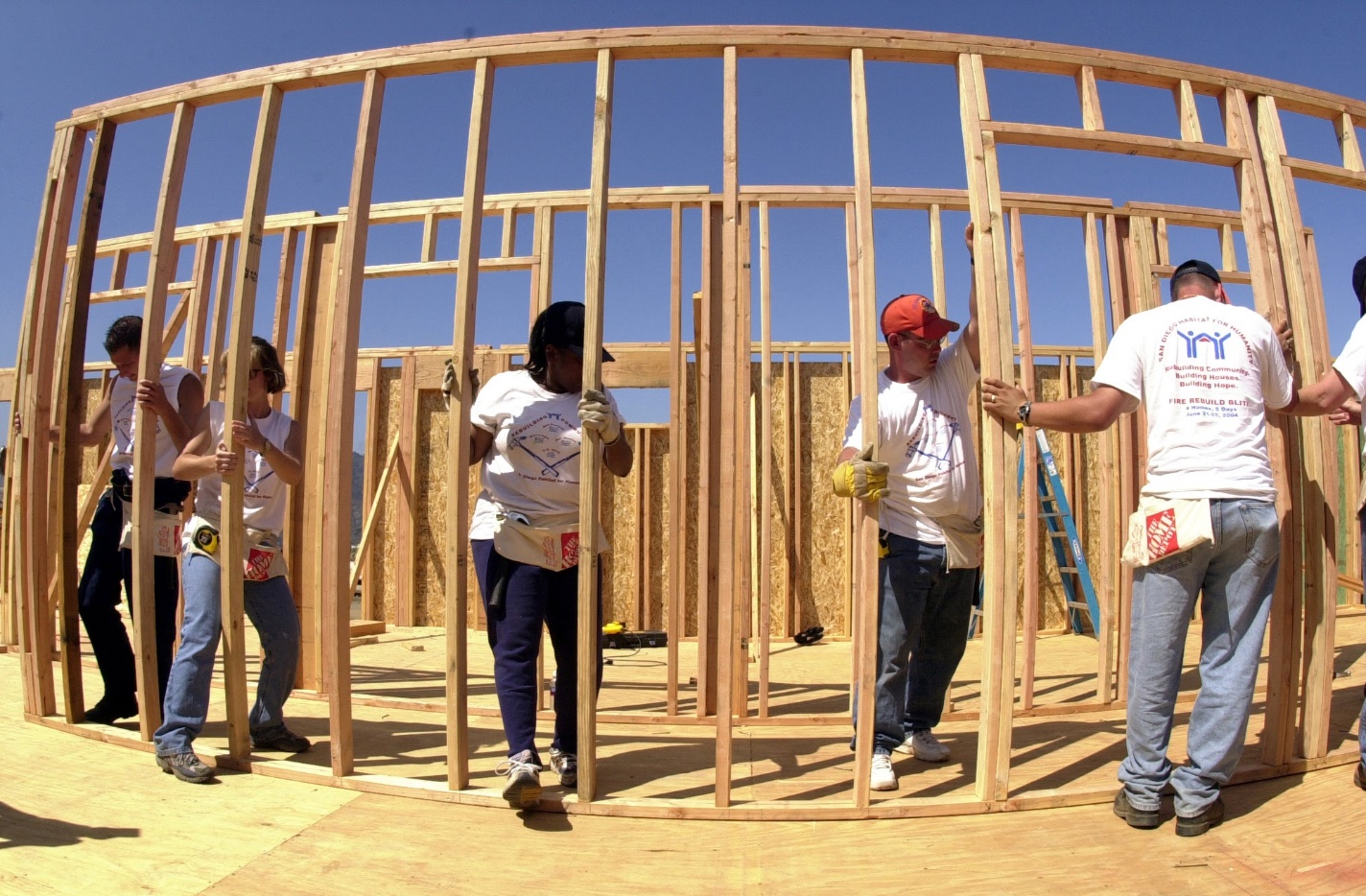 When have you served 
people who are utterly dependent?  
If not, what holds you back?
 
How do your weaknesses and vulnerability affect your approach and attitude toward 
the poor or weak person?